Other Income
Pub 17 Chapter 12
Pub 4012 Tab D
(Federal 1040-Line 21)
(NJ 1040 –Lines 23 & 25)
12-08-2017
NJ TAX TY2016 v1.1
1
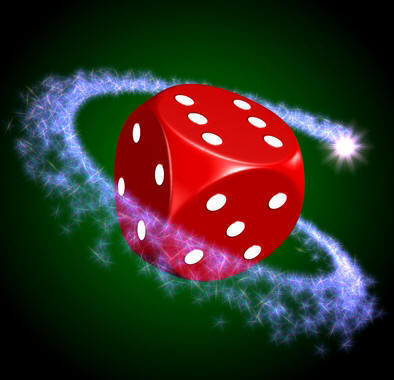 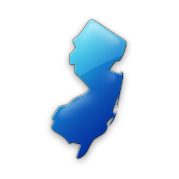 NJ Gambling Income
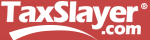 Losses are deducted from winnings before reporting the net on NJ 1040 Line 23 
 NJ Lottery winnings of $10,000 or less per occurrence are not taxable in NJ; anything above $10,000, total amount is taxable
 Lottery winnings from other states are fully taxable
 Winnings/losses will not automatically flow through from Federal to NJ return
 Capture gambling information in NJ Checklist Income Subject to Tax section for later entry in the TaxSlayer State section
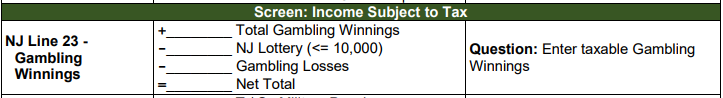 2
12-08-2017
NJ TAX TY2016 v1.1
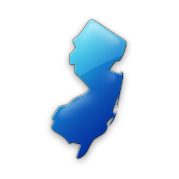 TS - Federal Gambling Winnings – W-2GFederal section \ Income \ Enter Myself \ Other Income \ Gambling Winnings (W2-G)
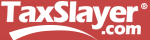 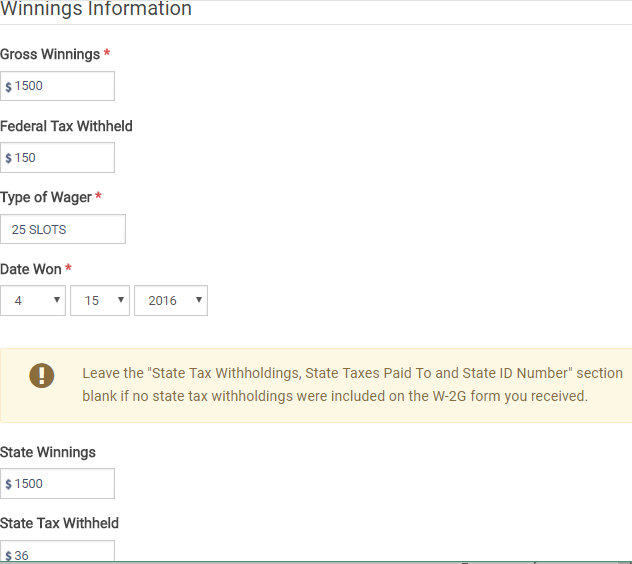 Gross winnings
Leave state section blank unless
NJ taxes were withheld
3
12-08-2017
NJ TAX TY2016 v1.1
Pub 17 Chapter 12
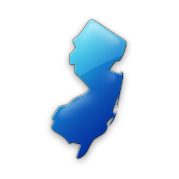 Recoveries
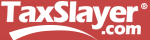 Recoveries of amounts deducted in prior years may have to be reported as Other Income in current year.  May include:
Property tax rebates (e.g. - PTR & Homestead Benefit) – covered in more detail in later module
Reimbursements for medical expenses claimed in prior years
Other refunds of Schedule A deductions
Use State Refund Worksheet in TaxSlayer to determine how much of recovery is taxable (if prior year info is available) 
NJ property tax recoveries are not taxable in NJ.  Since 1040 Line 21 Other Income totals flow through to NJ 1040 Line 25, have to adjust NJ 1040 Line 25 Other Income.   Capture property tax recovery info in NJ Checklist Income Subject to Tax section for later entry in the Taxslayer State section
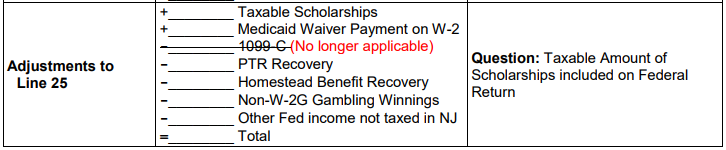 4
12-08-2017
NJ TAX TY2016 v1.1
[Speaker Notes: Handling of property tax recoveries will be handled in a separate module later in training]
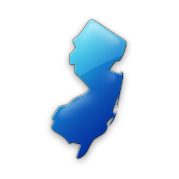 Cancellation of Credit Card Debt
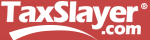 Cancellation of credit card debt is in scope for all counselors as part of  Advanced certification
 Reported on 1099-C
 1099-C income taxable on Federal return 
Exception:  taxpayer in bankruptcy or insolvent (liabilities exceeded assets) immediately before debt was cancelled
 If bankrupt or insolvent, Out of Scope
5
12-08-2017
NJ TAX TY2016 v1.1
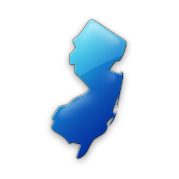 Cancellation of Credit Card Debt
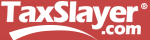 (cont’d)
Enter in Federal section \ Income \ Enter Myself \ Other Income Cancellation of Debt (1099-C, Form 982) \ Cancellation of Debt (Form 1099-C)
 1099-C income is not taxable in NJ  
 TaxSlayer automatically excludes cancellation of debt income from NJ 1040 Lines 25 Other Income
See Pub 4012 page D-63 and specific instructions in Special Topics document on TaxPrep4Free.org Preparer page
6
12-08-2017
NJ TAX TY2016 v1.1
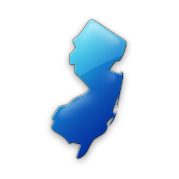 Foreclosures/Abandonments and Cancellation of Debt on Mortgage
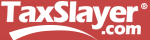 Foreclosure/Abandonments and Cancellation of Debt on a home mortgage loan has been declared Out of Scope for NJ preparers due to its complexity





Note:  As of 2017, this exclusion from income has expired
7
12-08-2017
NJ TAX TY2016 v1.1